Voluntary feed intake
Introduction
Amount of feed consumed in a given time period when feed is freely accessible (ad libitum) 

Too low
     production

Too much
    fat/energy deposition
Regulated mostly relative to energy requirement
Reduced feed intake; some examples
Ration characteristics
Too much fiber; bulky
Physiological state
Competition for space: late pregnancy
Sudden & significant increase in energy requirement: early lactation
Environmental factors
Temperature, humidity, time, …
Feed Intake
voluntary feed intake          the "quality" of a feed

for forages greater intake indicates faster digestion rate

for grain greater intake may indicate less energy dense

another factor of intake is palatability:

blood meal:  best protein source but unpalatable

Crested wheatgrass:  high yield but low consumption
Feed Intake
total nutrient supply to the animal is a function of intake and digestibility
the greater the intake, the greater the nutrient supply above maintenance
 Amount of growth/milk
Calculate:
rate of gain/daily milk
efficiency of gain or of milk production 
 
Physical fill:  distention of the gut tells the animal to stop eating

Chemostatic:  absorbed nutrient in blood is monitored by receptors in brain - tells animal to stop eating
Chemostatic
Thermostatic
Distension
ME
INTAKE
Intake
Nutritive Value
Theoretical aspects:
Single-factor theories
 gastric distension
    “hunger contractions of stomach”
- Physical capacity of the rumen
- Digestibility 
- Passage rate
Intake of hay by sheep w/ or w/o 150g of polypropylene fibers to the rumen on d 26 (Welch, 1967)
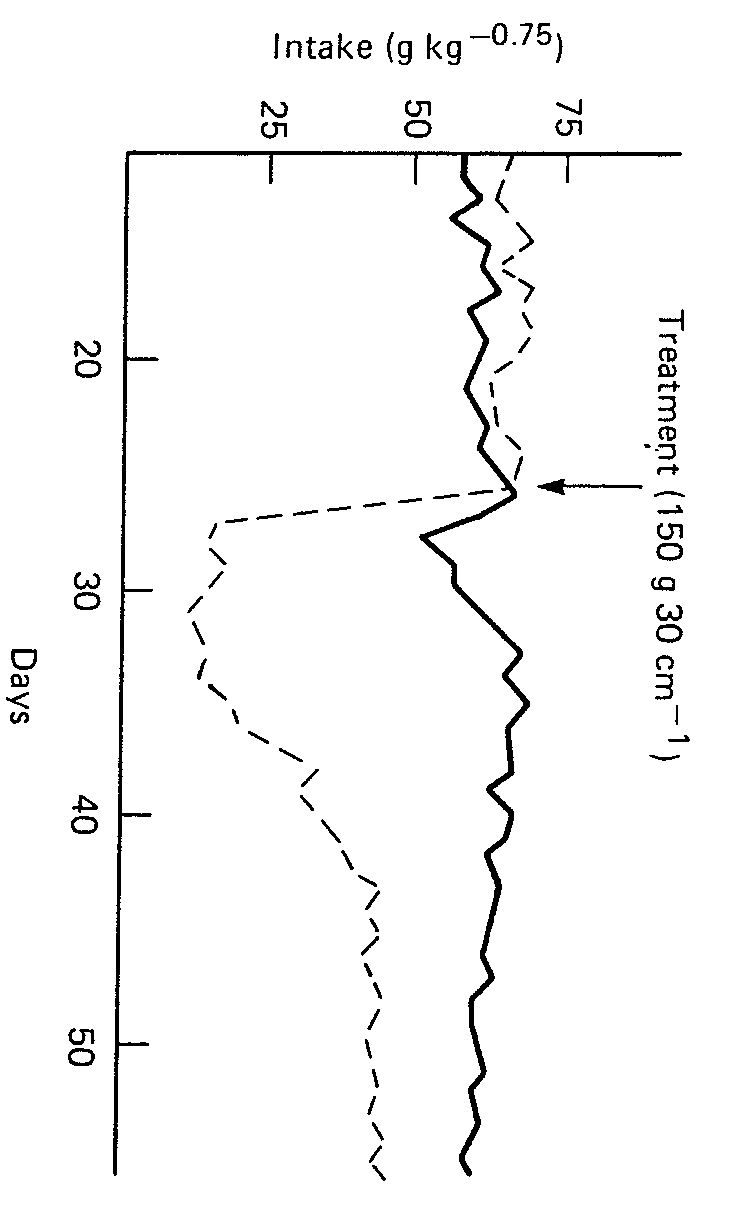 Forage intake: negative correlation w/ abdominal fat Positive correlation w/ empty reticulo-rumen weight
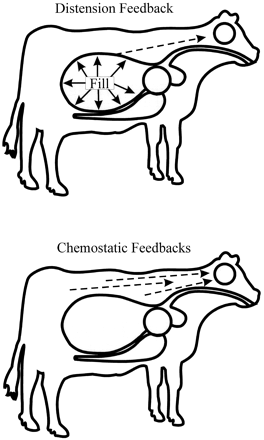 Single-factor theories
Glucostatic theory
Voluntary feed intake is controlled by glucose level
- Relatively constant (up after a meal; low right before a meal)
-Insulin concentrations
Hypothalamus	  blood glucose	   intake
 
Is it true in ruminants?
 what about energy status?
utilization
Single-factor theories
Thermostatic theory
“eat to keep warm & quit to prevent hyperthermia”
In some experiments, cooling/warming the anterior hypothalamus
Change in feed intake
- Constant body temperature
- Food intake	heat production
- Reduced intake	     body reserves
- Over-eating	activation of heat loss mechanisms
Single-factor theories
Lipostatic theory

Adult: maintaining body fat content
Surgical removal of inguinal fat:       
		 hyperphagia
		 returning to pre-operation BW & fat content

= Ruminants
Multi-factor theories
Energostatic
Energy supply to specific tissues
Example: in sheep    GH
-sensory factors: how palatable
Feed back
Feed forward
palatability
Viscera:
Hormones
Growth factors
nutrients
Negative feed back
Oro-pharyngeal receptors
Ruminants: Long time for chewing
Mechanoreceptors
Reticulo-rumen:    in rumen capacity when requirements are increased
Reticulum: wall sensors; physical stimulation
Intestine: some evidence but all minor
Cont.
Chemo-receptors
No evidence for glucose negative feed back
VFA’s have different effects; 
pH
Intra-rumen infusion of VFA; goat
C3
Reduction in feed intake
C2
VFA
C4
VFAs concentrations
Cont.
Osmo-receptors
    rumen osmolarity      voluntary feed intake

Liver receptors
Propionate infusion	insulin-induced increase in hepatic uptake of propionate
Cont.
Temperature receptors
      rumen temperature:	     intake, and vise versa 

Metabolites:
Glucose
Short chain FA
Fats & LCFA
Glycerol
Cont.
Hormones
Insulin
Glucagon
Cholecystokinin (CCK)
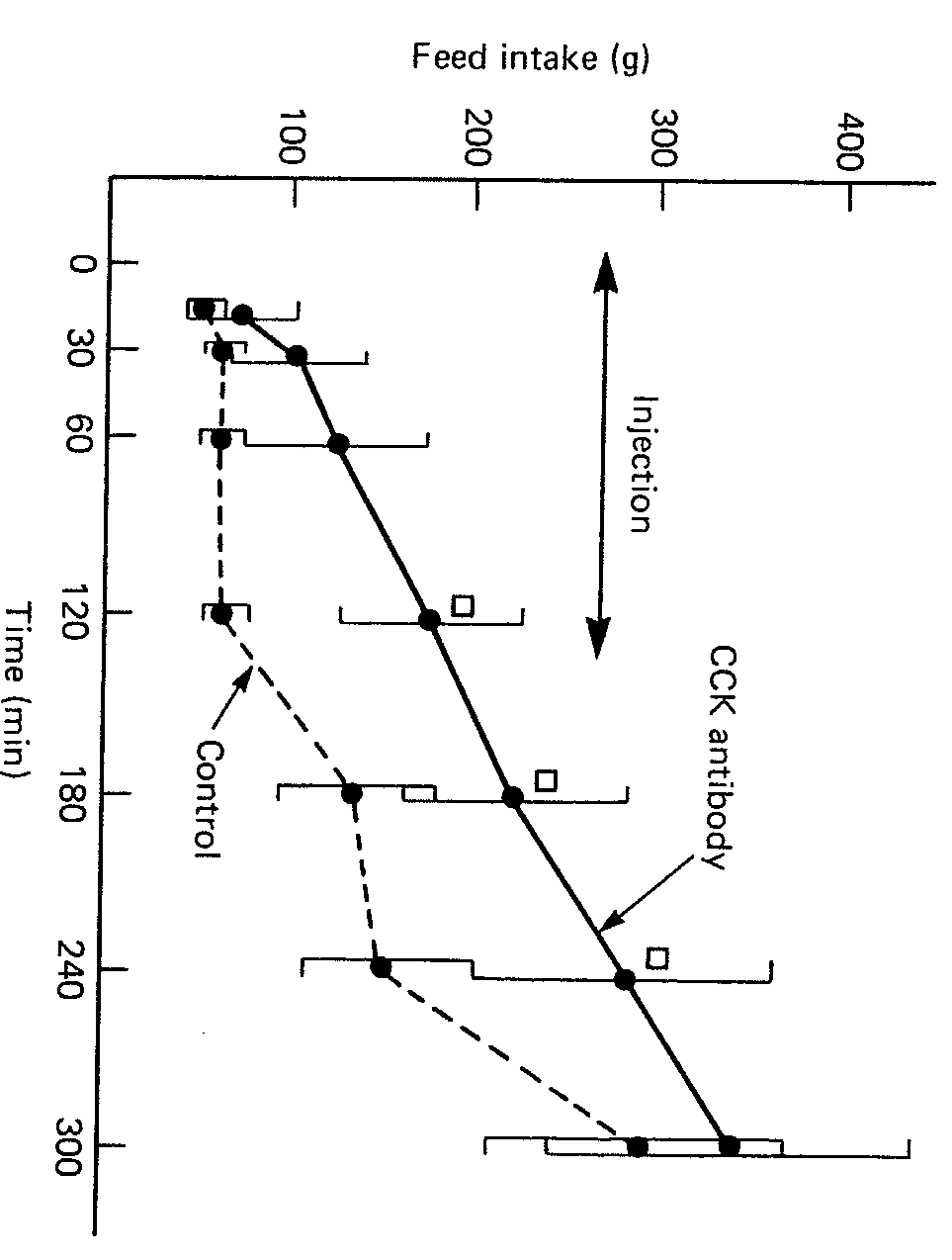 Effect on feed intake after injection in lateral ventricle with CCK antibody (Della Fera & Blaine, 1981)
Dietary factors affecting feed intake
Digestibility/energy content of the ration
Ration characteristics
Roughage content, grain, processing,… 
VanSoest, 1965:
I = 110-1716/(100-CWC)  		(r = 0.78)
I: voluntary intake (g DM/kg BW0.75)
CWC: cell wall constituents
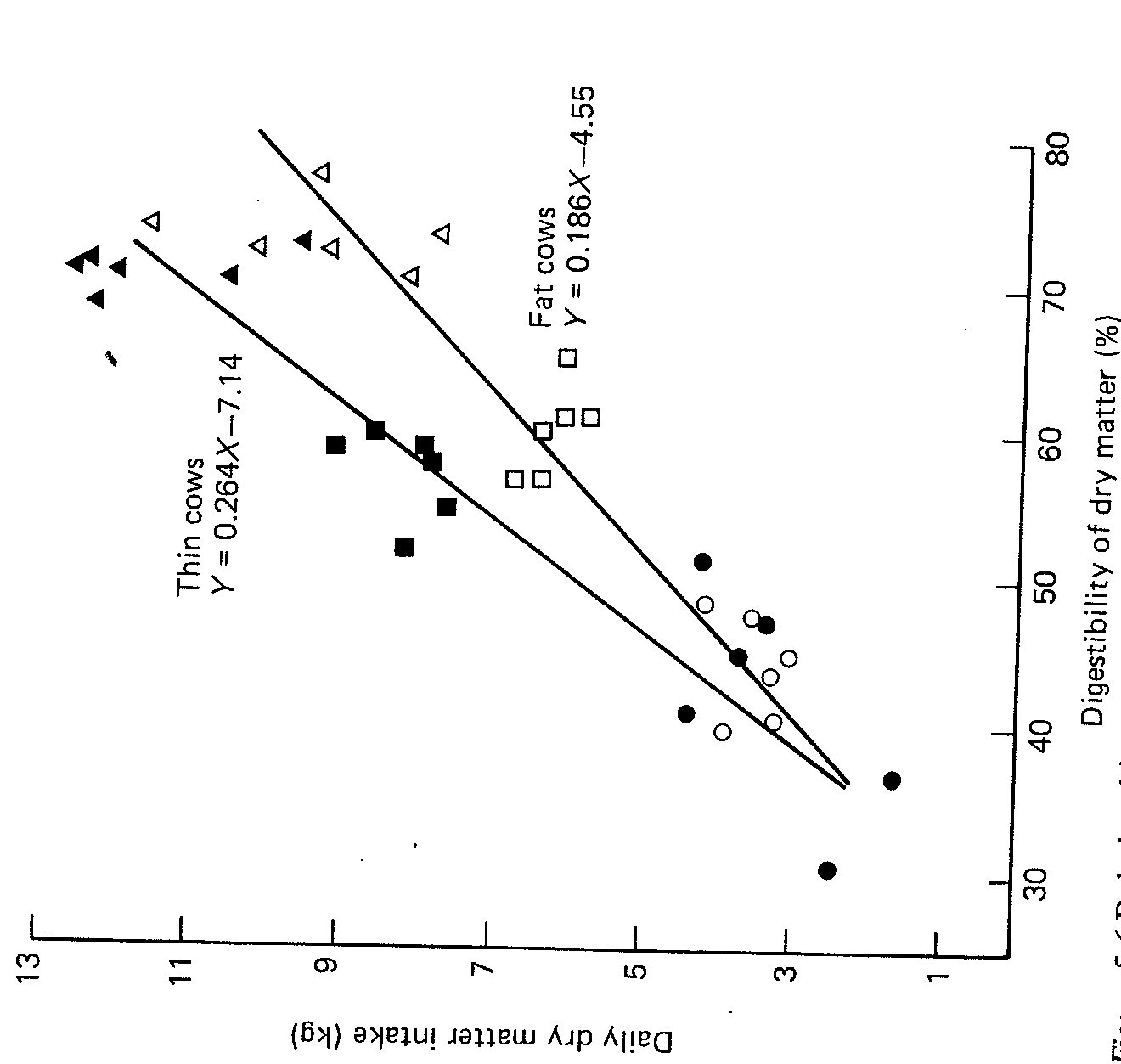 Feed intake & digestibility of the diet by fat (open) and thin (closed) cows (●, Ο for straw; □, ▄ for hay; ∆,▲for concentrate)
Intake of high fiber roughages
Rate at which feed is digested (hr)
 Digestibility, %
 Rate at which feed particle is broken down in the rumen (hr)
 Rumen capacity, liter
Rate at which feed  is digested (hr)
1
2
3
Digestibility, %
Cont.
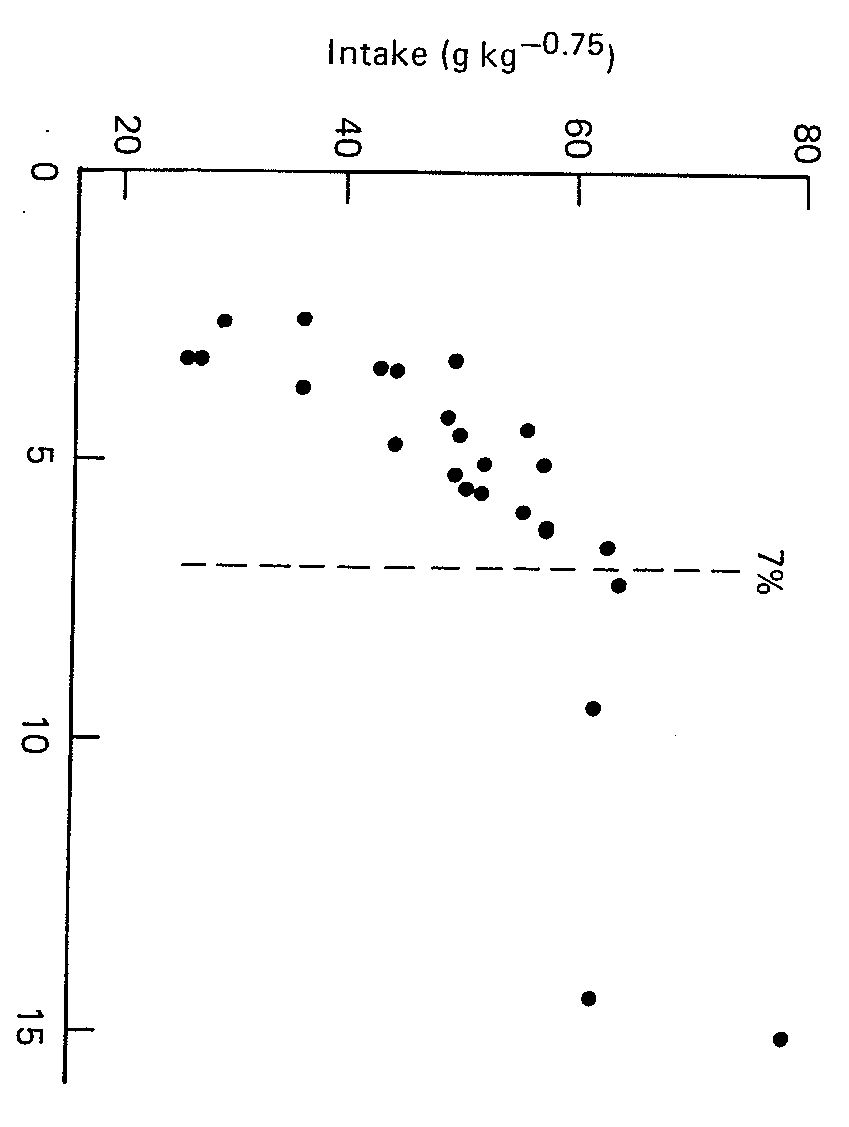 Dietary protein and forage intake (Millford & Minsen, 1966)
Crude protein %
Feed intake of cows: fat (∆), medium (Ο) and thin (□) at calving; a=actual, b=predicted  (Forbes, 1984)
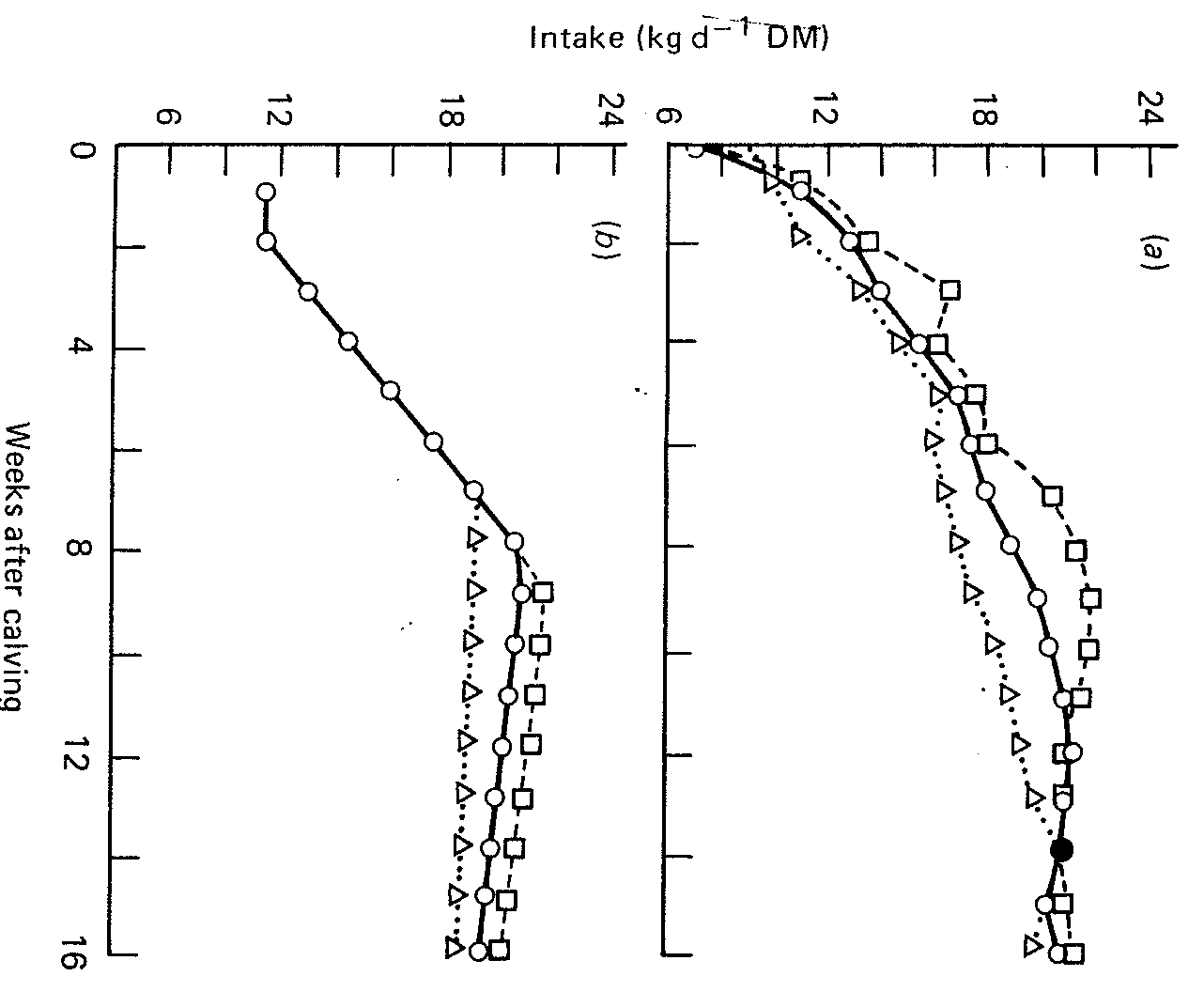 Effect of ambient temperature on voluntary feed intake in laying hen (a), growing pig (b), growing cattle ( c ), and dairy cow (d)
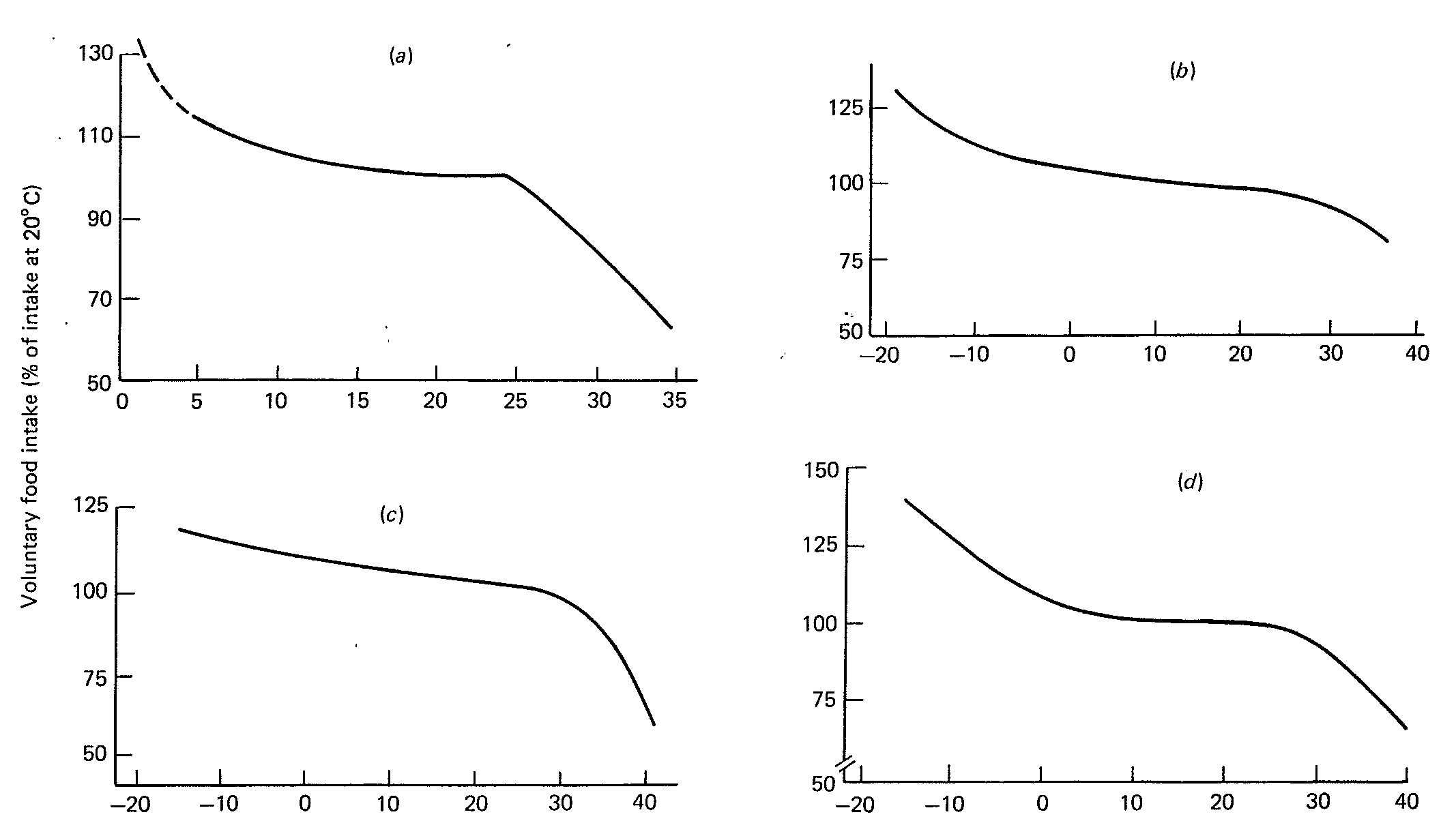 Effective temperature (o C)
Changes in milk yield, feed intake, and body gain (Monteiro, 1972)
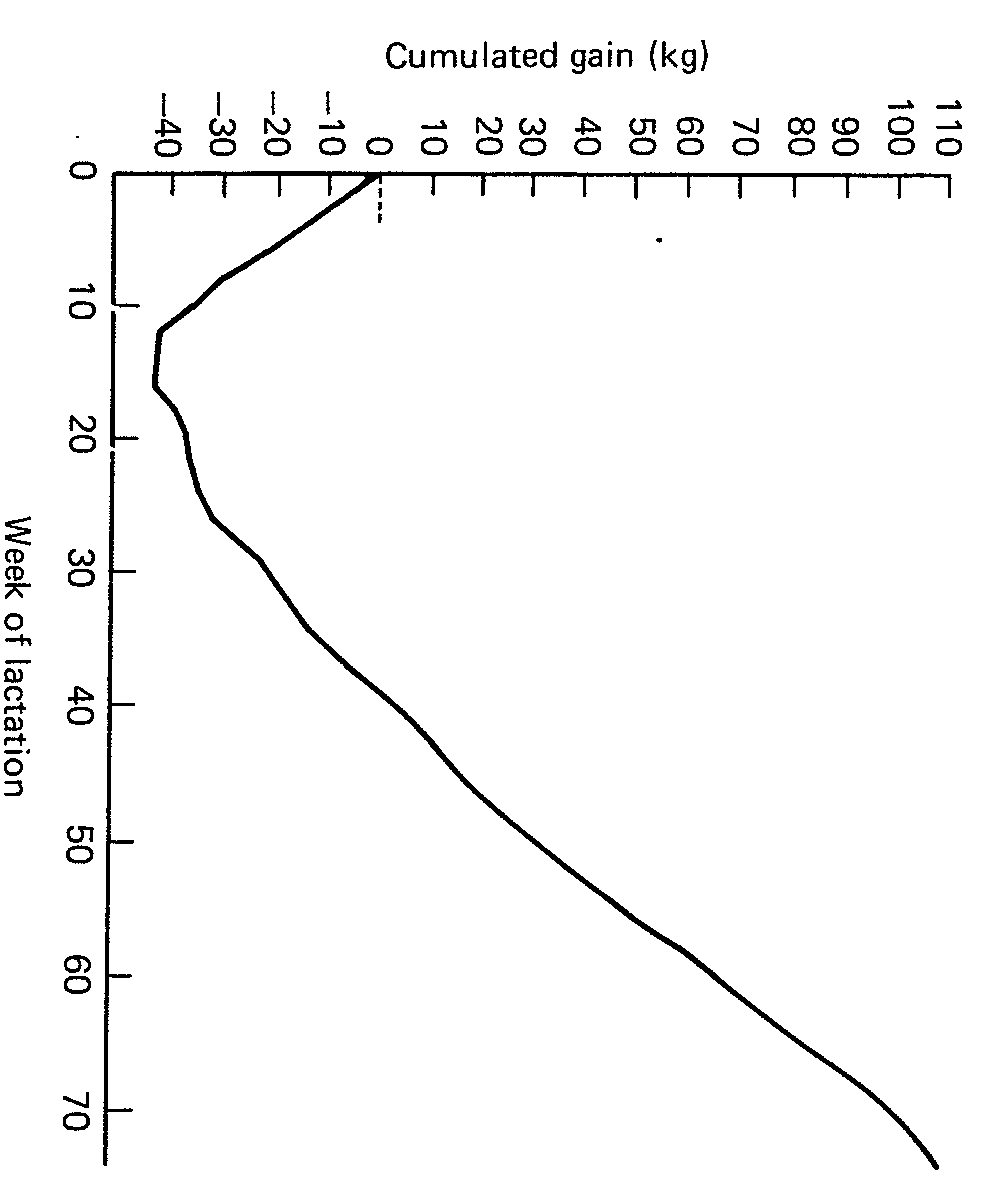 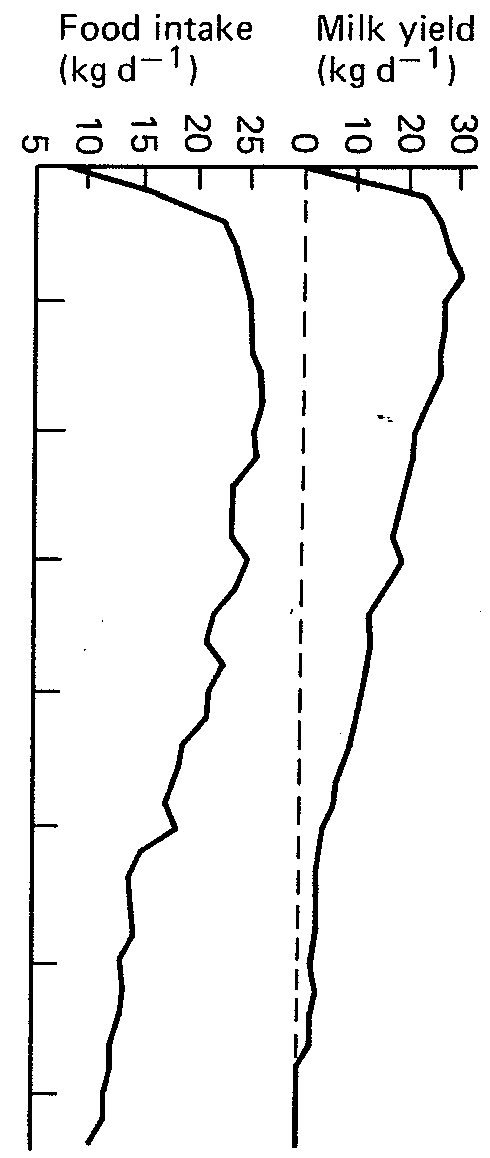 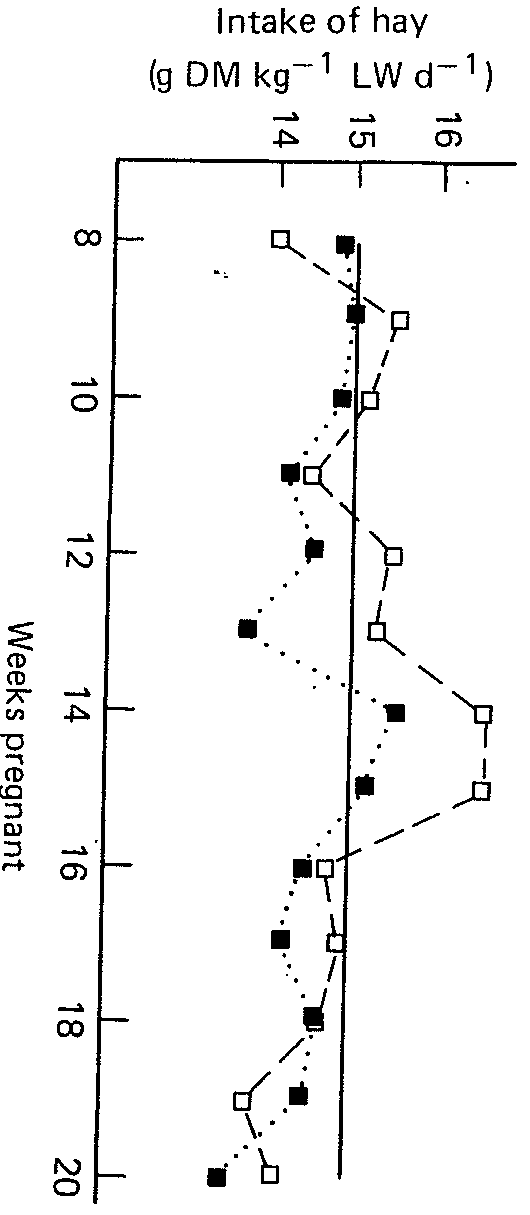 Effect of single vs. twin on forage intake of late pregnant ewes; single (□); twin (▄)             (Forbes, 1968)
Prediction of feed intake
Simple regression equations
Example:
DMI (g/d) = 172 × BW0.61  (cattle; used by ARC, 1980)
 DOMI = 1276 – 50.7 RTOM (tested for several forages)

Dry organic matter intake (g/d)	mean retention time of organic matter 					in the rumen (hr)
Cont. Multiple regression equations:
Example:
DMI (kg/d) = 0.025 BW (kg) + 0.1 MY (kg/d) (MAFF, 1975)
DMI (kg/d) = 0.025 BW (kg) + 0.2 MY (kg/d) (Neal et al., 1984)
For the last 4 wk of lactation (Curran et al., 1970)
DOMI = -847+25 (digestibility, %) - 0.19 (digestibility, %)2
For the first 4 wk of lactation (Curran et al., 1970)
DOMI = -14.9+0.22 (∆BW, kg/d)+0.64(concentrate intake, g/kgBW0.75)+0.46 (digestibility, %) - 0.17 (MY, kg/d)+ 0.003 (MY2)
Dry Matter Intake
NRC, 1989
= 0.012 BW + 0.12 ∆BW + 12.2 MPY-0.011 Days pregnant

NRC, 2001
= (0.372 FCM) + [(0.0968 BW) x 1 -e ((-0.192 x WOL + 3.67))]
FCM: fat-corrected milk
BW: body weight
WOL: week of lactation